IHSA Assigning &The Geographic Principleby Matt Troha
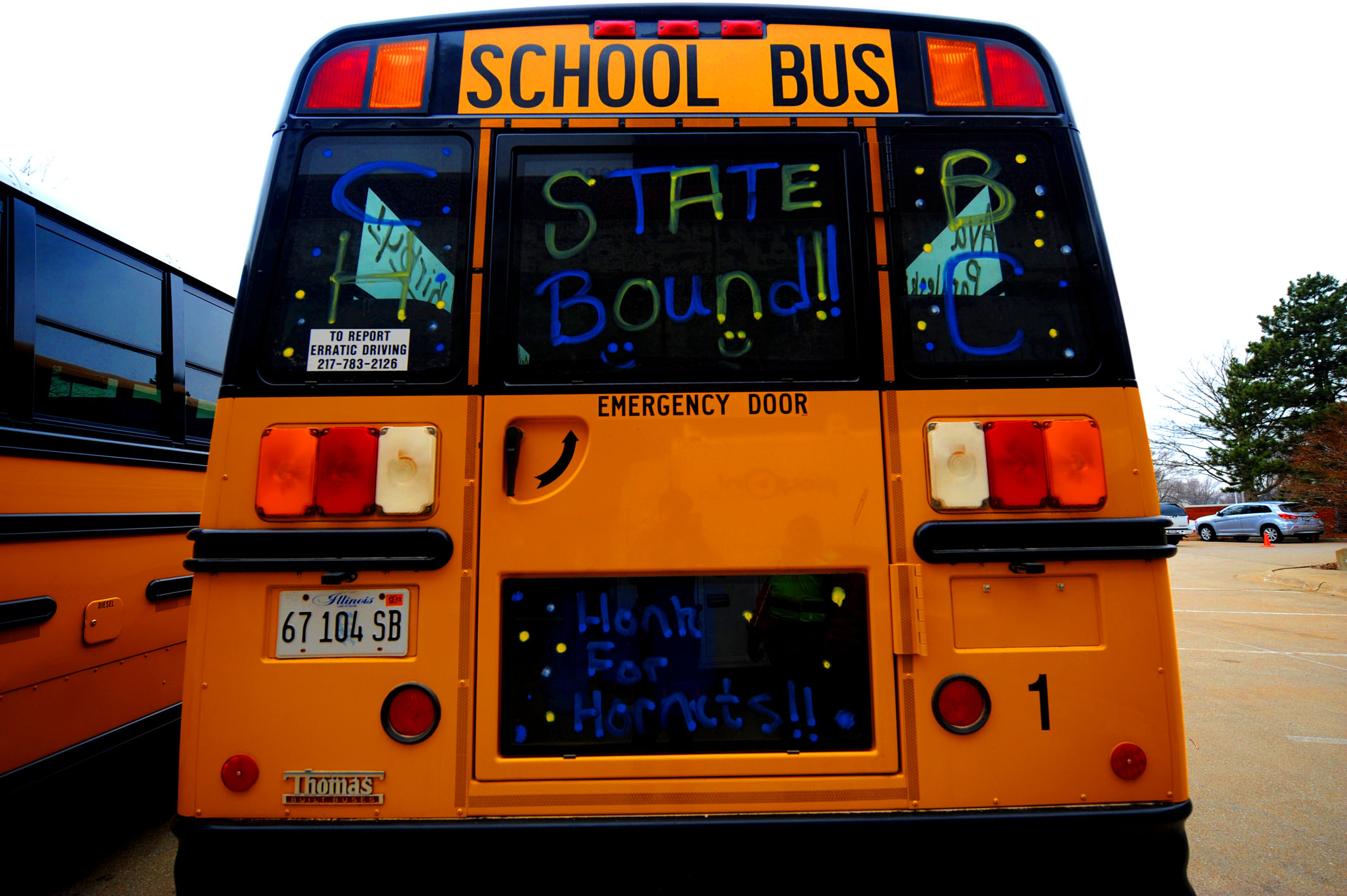 IHSA Assigning &The Geographic Principleby Matt Troha
At some point this year…
a coach, athletic director, athlete, parent or fan will ask you about the IHSA’s postseason assignments. This presentation is designed to show you how that process works.
State Series Classes
ONE CLASS
Boys & Girls Bowling	     
Boys & Girls Gymnastics
Boys & Girls Swimming 
    & Diving
Boys & Girls Tennis
Boys Volleyball
Boys & Girls Water Polo
Girls Badminton
 Competitive Dance
All other activities
TWO CLASS (A, AA)
Girls Golf	     
Scholastic Bowl
State Series Classes
THREE CLASS (1A, 2A, 3A)
Boys & Girls Cross Country
Boys Golf
Boys & Girls Soccer
Boys & Girls Track & Field
Boys Wrestling
FOUR CLASS (1A, 2A, 3A, 4A)
Baseball
Boys & Girls Basketball
Cheerleading
Softball
Girls Volleyball
EIGHT CLASS (1A – 8A)
Football Playoffs
Sport Distinctions
INDIVIDUAL		
Girls Badminton
Boys & Girls Bowling
Boys & Girls Cross Country
Boys & Girls Golf
Boys & Girls Gymnastics
Boys & Girls Swimming & Diving
Boys & Girls Tennis
Boys & Girls Track & Field
Boys Individual Wrestling
TEAM BRACKETED
Baseball
Boys & Girls Basketball
Football
Boys & Girls Soccer
Softball
Boys & Girls Volleyball
Boys & Girls Water Polo
Dual Team Wrestling

TEAM
Cheerleading
Dance
State Series Advancement
INDIVIDUAL		
Regional 		  	i		
Sectional 			i		
State Final			
         or					
Sectional
	i
State Final
TEAM BRACKETED
Regional (32 sites)	
	i
Sectional (8 sites) *
	i	
Super-Sectional (4) **
            i
State Final 	

   * Some start at Sectionals
   
 ** No Super-Sectionals for   
      Water Polo, Boys Volleyball 
      or  Dual Team Wrestling
Policy 18
GEOGRAPHIC  PRINCIPLE
1. The State Series is designed to determine a State Champion. The State Series is not intended to necessarily advance the best teams in the state to the State Final.

2. Representation in an IHSA State Final Tournament is determined on a geographic basis — that is, schools advancing to the State Final Tournament (or in Boys Football, the State Final Game) qualify from given geographical areas of the state. Pairings for the State Final Tournament are determined every year in a drawing that is open to the media/public.

3. The number of schools in a State Final Tournament, and levels of competition in the State Series, are determined by the number of schools entered in the series.
Policy 18
ELEMENTS  THAT  FACTOR  INTO  ASSIGNING
1. Number of schools entered in state series and their locations; and,

2. Classification of schools in the state series.

3. In individual state series tournaments/meets, the number of schools with full teams assigned to the beginning competition is balanced as much as possible. Travel distance to the tournament/meet site could justify an imbalance in the number of schools assigned to a site.
Policy 18
ELEMENTS  THAT  DO NOT FACTOR  INTO  ASSIGNING
1. Won-lost records of the schools;

2. Strengths or weaknesses of the schools in a geographic area;

3. Anticipated or potential revenue; and

4. Individual, private requests of schools and/or coaches.
Mapping Example 1
IHSA MAPPING PROGRAM & HOW WE ASSIGN
Blank map 
Clicking hosts and schools to assign

ASSINGING SECTIONALS
Assigning backward, Sectional first
Numerical balance, must stay within two schools in each Sectional to assure contest balance.
	I.E 171 Schools = (1-23, 1-22, 6-21 or 
                                                4-22, 3-21, 1-20, )
Assign central placeholder site, then review data to see who is willing and able to host.

Completed Map 
Human Element
Mapping Example 1
ASSINGING REGIONALS
Four Regionals per Sectional in team bracketed sports
Try to keep balance (20 team Sectional, equals 4 Regionals of 5), but other factors could force unbalanced, Policy 19 provides autonomy for administrator to choose
Take our time, play with assignments…once set…assign


CHOOSING HOSTS
Host factors (history, facility, ability to host)
Host sites change geography and travel,
But can’t change assignments or numbers become unbalanced
Mapping Example 2
INDIVIDUAL  SPORT  NOTES
The goal when assigning for individual sports is to try and bring balance to the number of team entries and individual entries assigned to each site.

Anomalies will exist where a certain geographic area will contain significantly more individuals than teams or vice versa. The Policy allows each administrator some leeway to work through those situations.
Mapping Example 3
OUTLIERS  & EXCEPTIONS
Some sports only have smaller numbers of participating schools, many of which are generally located in the same geographic area, such as water polo, gymnastics

Less schools, still not easy or less controversial

 
In four class sports, the southern Sectional is often made up of just 16 teams.
Football
Only IHSA sport that requires postseason qualification. 

256 qualifiers – 8 classes – 32 teams per class

All teams with six wins or more qualify.  Some 5-4 teams will not qualify based on tiebreakers.

1st tiebreaker is combined total of all nine opponents wins during the regular-season.

2nd tiebreaker is combined total of victories from the five teams that your school defeated.
FAQ
“Why am I in a different Sectional for Softball than I am for Volleyball?”

“I want to schedule teams from my Regional and Sectional during the regular-season. Will the group of schools I am assigned with change from year to year?”

“Why does my Regional have four teams with 20 wins and the best team in that other Regional is barely .500?”

“Why did my school travel north for Regionals & Sectionals last year, but this year is assigned to go South?”
Seeding
All seeding conducted online

Records, rankings, other information taken into account at this time.

Seeded at the lowest level of the tournament in all team bracketed sports in Class 1A and 2A sports

In Class 3A & 4A, in the Chicago suburban area, all tournament State Series will begin with a Sectional Complex. 

In all other cases, team bracketed sports begin with true geographic Regionals.
Officials Assigning
POWER RATING ATTRIBUTES
License Level
Exam Score
Annual Rules Change Meeting Credit
Previous State Series Experience
Ratings by coaches and officials
Top 15 lists from schools and officials
Clinic attendance and level
Varsity games worked